The Neurobiology Of Learning
John W. Pelley, PhD
john.pelley@ttuhsc.eduwww.ttuhsc.edu/SOM/success/
1
[Speaker Notes: My goal is to serve as a catalyst.
What are the characteristics of a catalyst?
Interact with reactants – me talking to you
Lower activation energy – me telling how
Unchanged by reaction – getting on the plane and leaving
Ineffective with nonspontaneous reaction – you staying the same]
If you don’t know where you are going, any path will take you there
“The purpose of an educational institution is to lead the students, who initially believe the educational institution is there to educate them, to the realization that they must educate themselves.”

“They must …learn how to learn [integratively]…”

From Willis Hurst, MD, Medscape
[and Pelley]
3
[Speaker Notes: Welcome slide.
How do we help students learn? Generally by telling them what to learn and then letting them go learn it. 
We expect that this learning will be remembered,
We teach by organizing, by giving examples, and by modeling thinking.
In fact, we do everything for them while they watch.
You don't help people by doing their thinking for them. 
The students must learn how and when to act on what they are supposed to learn.]
Main Points Today
Students need to transform themselves from receiver role to producer role.
Receiving information vs producing knowledge
Transformation not demanded, but taught
Deliberate practice produces expert learning skills.
Responsibility for learning lies with student.
Growth Mindset requires Deliberate Practice.
The brain is wired to predispose thinking/learning “styles.”
Learning style is an insight for Deliberate Practice
Growth Mindset requires knowing how the brain works.
4
[Speaker Notes: A receiver of information cannot be a problem solver until they become a producer of knowledge.]
Your Thalamus DistributesMy Biochemistry LecturesTo Your Cerebral Hemispheres
Thalamus volume setting is high or low (gain control)
5
Prefrontal Pause(1 minute)
Getting In Touch With Your Thalamus
Thalamus
base of brain
distributes all sensory information to higher centers 
Thinking requires both input and memory

Talk with a neighbor about how you do your best thinking:

Talk it out first or,
Think it through first
6
Low Gain vs. High Gain
Talk it out – “low gain” thalamic activity; seeking more input; more active
Extraversion;  low arousal level – too quiet
Lower cerebral blood flow, augmentation of “evoked response,” lower doses of sedatives
Think it through – “high gain” thalamic activity; reducing input; more reclusive
Introversion;  high arousal level – too loud
Higher cerebral blood flow, reduction of “evoked response,” higher doses of sedatives
7
Why is it important to know how the brain works?Answer: It affects “Mindset” – and mindset affects performanceMindset: The New Psychology of Success, Dweck, C., 2006
8
Prefrontal PauseTurn to a neighbor and answer – (1 min)
When do you feel smart?

When you are learning
Studying for a test

Or,

When you are flawless
Making a perfect score on a test
9
Growth vs Fixed Mindset
Growth mindset – “When you are learning.” 
“You can always change how intelligent you are.”

Fixed Mindset –  “When you are flawless in performance.” 
“You have a certain amount of intelligence and you can’t change it.”
10
Mindset Comparison
Fixed Mindset
Growth Mindset
Success based on innate ability
Failure is dreaded, feared.
Least likely to succeed
Success based on hard work and learning
Failure is a challenge to adapt.
Most likely to succeed
11
Growth MindsetThrough Deliberate Practice
Designed specifically to improve performance
Myth: “Practice makes perfect.”
Reality: “Perfect practice makes perfect.”
Reality: “Deliberate practice is perfect practice.”
Deliberate Practice:  Practice correcting weaknesses.
Deliberate practice requires self-awareness … and self-acceptance.
Need to avoid automated behavior
Loss of focus and attention, esp. while reading

(K. Anders Erickson, “Deliberate Practice and the Acquisition and Maintenance of Expert Performance in Medicine and Related Domains.” Academic Medicine, 2004;79:October Suppl.70-S81.)
12
Deliberate Practice Characteristics
Applied to limitation in skill
Can be repeated a lot
Feedback continuously available
Most effective with experienced teacher
Not work, not play – focused effort; demanding
Need to avoid automated behavior
Not much fun; motivation critical
Highly demanding mentally; tiring
Not aimed at minimum standards
Self-actualization is the standard
10 years, 10,000 hours – Gladwell, “Outliers”
13
At-Risk Syndrome – The Need For Expert Skills
Up until 2 am, reading and re-reading
Harder study = harder reading 
Study effort  test performance
Knew more than others who did better
Test questions are tricky
14
[Speaker Notes: Make sure these are referred to in sensing vs. n comparison]
Myers-Briggs Personality Types And Learning Style
Preferences Influence how you learn. 
Produces self awareness 
Critical first step in Deliberate Practice
Affects academic performance
Also affects:
Communication skills
Choice of specialty
15
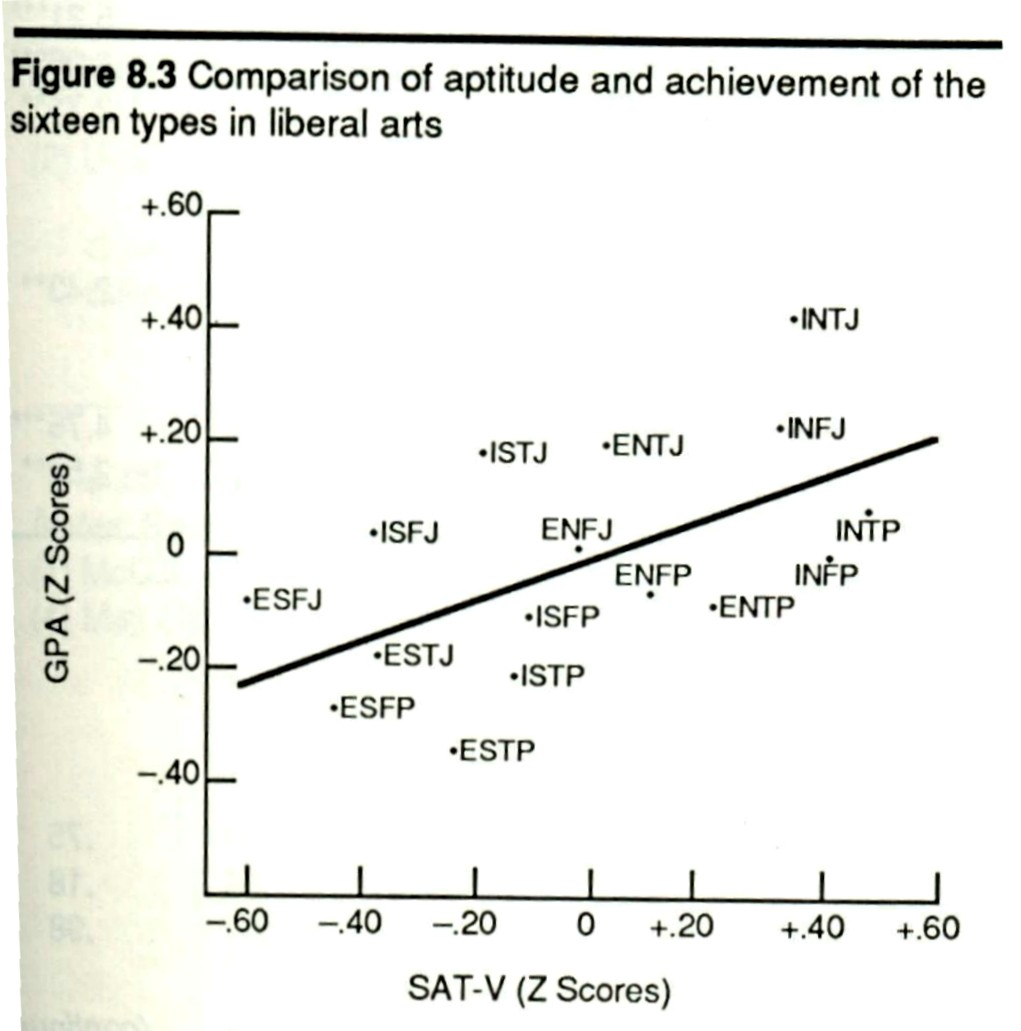 16
Myers-Briggs Personality Type                – What It Is
Mental Model; many others also useful
Normal differences between people 
Persistent tendencies (choices)
Do not change once established
e.g. Folding your arms, throwing a ball, writing your name
Comfort zone for thinking; requires less effort than the opposite 
Use of opposite is a conscious effort
17
Myers-Briggs Personality Type                  – What It Isn’t
Not a measure of intelligence 
Not a “limitation”
No negative aspects
No psychopathology
No stereotype
18
What Do Those Letters Mean?
Four dimensions of preferences
Extraversion (E) vs. Introversion (I)*
Sensing (S) vs. Intuition (N)*
Thinking (T)* vs. Feeling (F)
Judging (J) vs. Perceiving (P)*
*Pelley’s type
19
Prefrontal Pause
Talk for a minute with your neighbor about what your preference might be:
Think better with “facts and specifics”
Think better with “big picture and connections”
Try to give an example
20
Sensing (S) vs. Intuition (N)
What information do you give the most attention to?
Sensing types give their attention to specifics
Intuitive types give their attention to the big picture
Everyone does both, but only one is preferred.
Use of opposite is deliberate; not automatic
21
Test Taking Style
N style
First, seek answer that matches poorly memorized knowledge
Rule out answer choices
Don’t fit pattern
Big picture learning establishes patterns
S style
Seek answer that matches memorized knowledge
Re-read question to stimulate recall
Memorization learning requires recognition
22
[Speaker Notes: One step thinking vs. 2 and 3 step thinking]
Memorization vs. HOTS
Memorization
Recall: remembering facts/details and their “organization” (list the symptoms of heart attack)
Preferred by sensing types
Higher Order Thinking Skills (HOTS)
Grouping: “organizing” facts into patterns
Comparing: relationships between patterns (list the causes of chest pain)
Preferred by intuitive types
23
[Speaker Notes: These will  correlate later with steps in concept mapping]
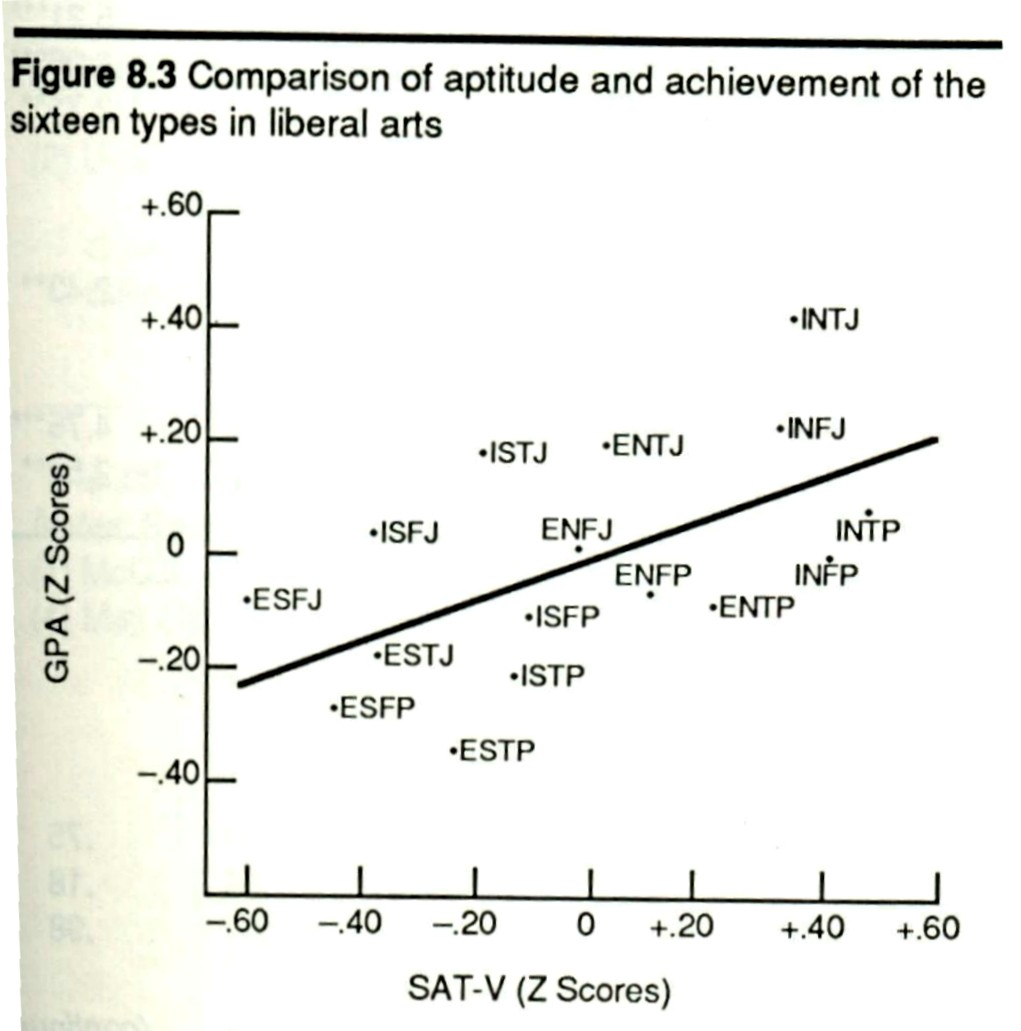 Integrative Learners
Linear Learners
24
[Speaker Notes: The initial goal was to help linear learners acquire skills used by the integrative learners.]
Thinking (T) vs. Feeling (F)
How do you react to new information?
Thinking types consider the logical implications.
Feeling types consider the impact on people.
Everyone does both, but only one is preferred.
Use of opposite is deliberate; not automatic
25
Judging (J) vs. Perceiving (P)
How do you manage your life?
Judging types prefer to be planned, organized (joy of closure).
Perceiving types prefer to be flexible, adaptive (joy of discovery).
Everyone does both, but only one is preferred.
Use of opposite is deliberate; not automatic
26
How Do Preferences Relate To Learning?
Extraversion: Good at initiating
 think out loud and then think alone
Introversion: Good at reacting
 think alone and then think out loud
Sensing: Enjoy using what already learned
 bring details but neglect relationships
Intuition: Enjoy learning new things
 bring patterns and relationships but missing some details
How Do Preferences Relate To Learning?
Thinking: Learn best when given a clear and objective rationale
 give and receive objective criticism
Feeling: Learn best when given personal encouragement
 bring harmony; sensitive in communication
Judging: Value orderly use of information
 complete tasks at expense of new information
Perceiving: Value inquiry and discovery
 postpone tasks to acquire more information
Developing Expert Skills– Transforming The Brain
How do we change our brains?
Learning efficiency: What is the “illusion of memory?”
What does brain anatomy tell us about how we learn?
Clinical skill areas of the brain
29
[Speaker Notes: Before looking at personality type let’s consider brain function. 
Personality is better understood when brain function is understood.]
How Do I Develop My Brain?
Dendritic Growth
Concept mapping physically changes the brain. 
Experiential Learning Cycle
There are minimal criteria for achieving dendritic growth. 
Prevent Incomplete Processing
Concept mapping and question analysis (group study) prevent “short circuits.”
30
[Speaker Notes: Nerves grow physically the same way muscles do. 
Muscles don’t grow by reading workout magazines and Step 1 brains don’t grow by reading books.
The question is how to “work-out” the brain. 
The Experiential Learning Cycle defines how to work-out the brain so that it grows dendrites. 
Dendrite growth isn’t just long-term memory, it is also metacognitive knowledge, i.e. knowing how to use knowledge to solve problems.
There is no other way to grow dendrites just as there is no other way to grow muscle.]
Can You Find The Sittin’ And Readin’ Dendritic Tree?
1. Complete learning cycle 2. Sleep (5 REM cycles)
Sittin’ and readin’
Control left, long-term potentiated (LTP) cells sensitized right
Tree of LTP markedly increased (hippocampus “rehearsal”).
Dendritic trees are “processing power.”
Prefrontal dendritic growth increases analytic skill.
31
[Speaker Notes: The way to interpret the results is that greater branching is a good thing.  It represents processing power.
The end result of transforming experience into knowledge through action is LTP cells with expanded dendritic trees.  
The hippocampus rehearses the activities of the previous day during stage 4 sleep and retains information that is emotionally important.
Dendritic growth is consolidation.  Can occur in any area and is responsible for neuroplasticity.]
Phosphorylation And The Illusion Of Memory
Forgetting Can Be A Good Thing
Neurologic protection: no cluttering with irrelevant information.
The brain is designed to forget. 
Phosphorylation decay is the mechanism.
Protein synthesis from decision/action is the override.
32
[Speaker Notes: We make a decision based on new information.
The decision is whether the new information relates to anything we know, or anything we need to know.]
The Illusion of Memory
New information → temporary phosphorylation at neuron synapse (“illusion of memory”) 
Two things can happen:
No decision/action → decay of the signal → neuron “forgets”
33
Molecules and Memory
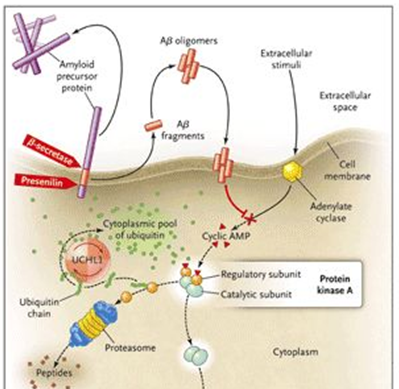 Information unused
     (no decision)


cAMP is recycled


PKA  is inactivated


Phosphorylation stops


Memory gone
NEJM (2006) 355:25
34
[Speaker Notes: NEJM (2006) 355:25]
Consolidation of Memory
New information → phosphorylation at neuron synapse (“illusion of memory”) 
Two things can happen:
Use of the information for decision/action → sustained signal → gene activation → synthesis of new proteins → consolidation; neuron “remembers”
Rehearsal by hippocampus during sleep (5 REM cycles, 7.5 hrs, minimum)
35
Gene Expression and Memory
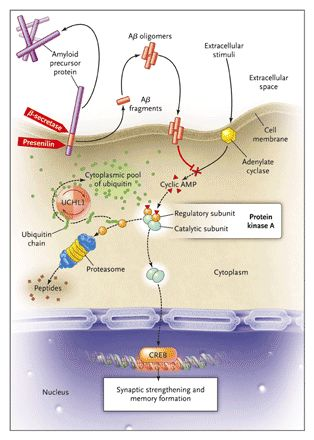 e.g. glutamate receptors in the hippocampus (new memory)
NEJM (2006) 355:25
36
[Speaker Notes: NEJM (2006) 355:25]
Experiential Learning CycleAchieving Long Term Potentiation
Outside
Can it be used? [Act]
Experience new information [Sense]
What is it? [Recognize]
What does it mean? [Integrate]
Inside
37
[Speaker Notes: Our curriculum doesn’t ask for this cycle to be completed.  Therefore, you have to decide to complete it for yourself.
Next week, Rob Carroll’s presentation will refer to this cycle with the admonition that medical education should offer opportunities to address all four steps.]
Experiential Learning By The Brain
Some Motor Skills
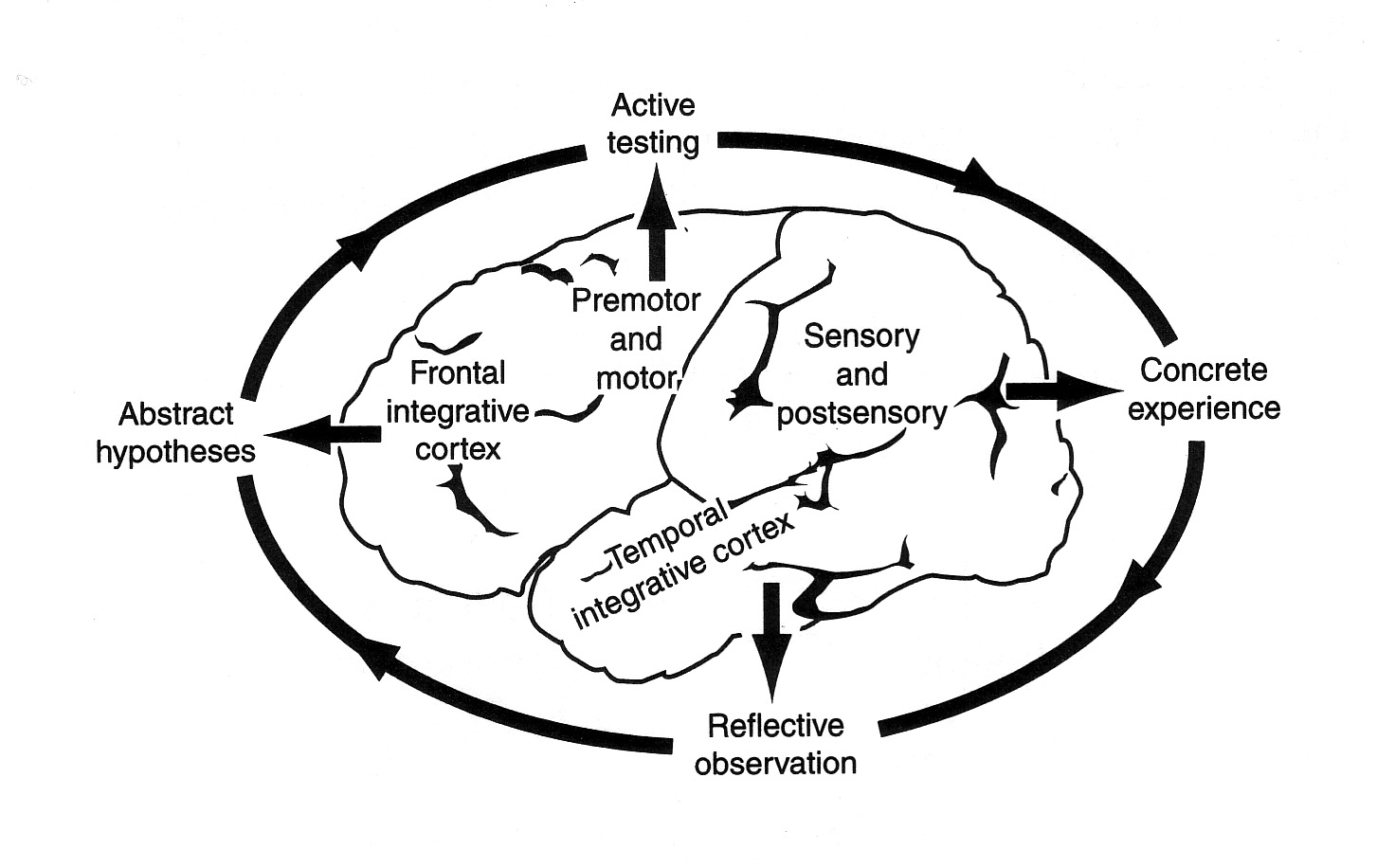 Sensory Skills
Thinking Skills
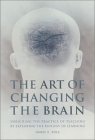 Memory Skills
38
Adapted from Zull, 2002, The Art of Changing the Brain
[Speaker Notes: Thinking and memory skills are what we evaluate on written tests.  
We think that if students remember information that they can think with it.
Motor and sensory are also learned skills.]
Receiving Information vs. Production Of Knowledge
Concrete experience; sensory cortex organizes information
Reflective observation; temporal cortex recognizes information
Abstract conceptualization; pre-frontal cortex evaluates and decides
Active testing; motor cortex acts on information – produces knowledge from the outcome.
39
[Speaker Notes: The general flow of information is “sense-integrate-act” (from Zull, see references)
Until a decision is made, new input from experience remains a simple experience.
When experience is integrated by the frontal cortex to produce a decision, an action results.
It is through the decision/action step that experience is transformed into knowledge.
The outcome of the action is the reinforcement, positive or negative, that serves as feedback.

Is there a correlation between the areas of the brain and HOTS?]
Prefrontal Pause
How is recognition different from recall?
Related question:  What area of the brain is responsible for each?
40
[Speaker Notes: Recognition is the ability to recognize, to process sensory input to match new input with remembered information.  This is done by the temporal area.
Recall is the ability to reconstruct remembered information without the aid of sensory input usually to be used in making a decision.  This is done by the frontal cortex.]
Back To The Future
Temporal (back) processing
Facts, grouping, memorized patterns
From lectures, books, other resources
Information resource for prefrontal decision making
Pre-Frontal (future) processing
“Discovered” patterns, inferences, evaluation of options
Dialog requires a decision based on a rationale, Broca’s area is integrative
ALWAYS BE MAKING A DECISION!
41
[Speaker Notes: We engage the pre-frontal cortex as we progress into more complex learning.  If you build the front the back will follow]
What’s Your Favorite Lobe?
What information do you give the most attention to?
Sensing types; Temporal emphasized
Primarily sensory experience
Specifics, routine procedure
Intuitive types; Pre-frontal emphasized
Primarily predictive experience
The big picture, relationships, predictions
42
Neurobiological Effects of Concept Mapping
First, a look at concept mapping
Neurobiology of learning with concept maps
Deliberate Practice and concept maps
43
Anatomy Of A Concept Map
Key terms enclosed in “bubbles”
Fact = two connected bubbles
Connections can contain verbs
describes concept relationship
Branch points represent groupings and organization
Cross-links are comparisons and cause-and-effect; integrative thinking
44
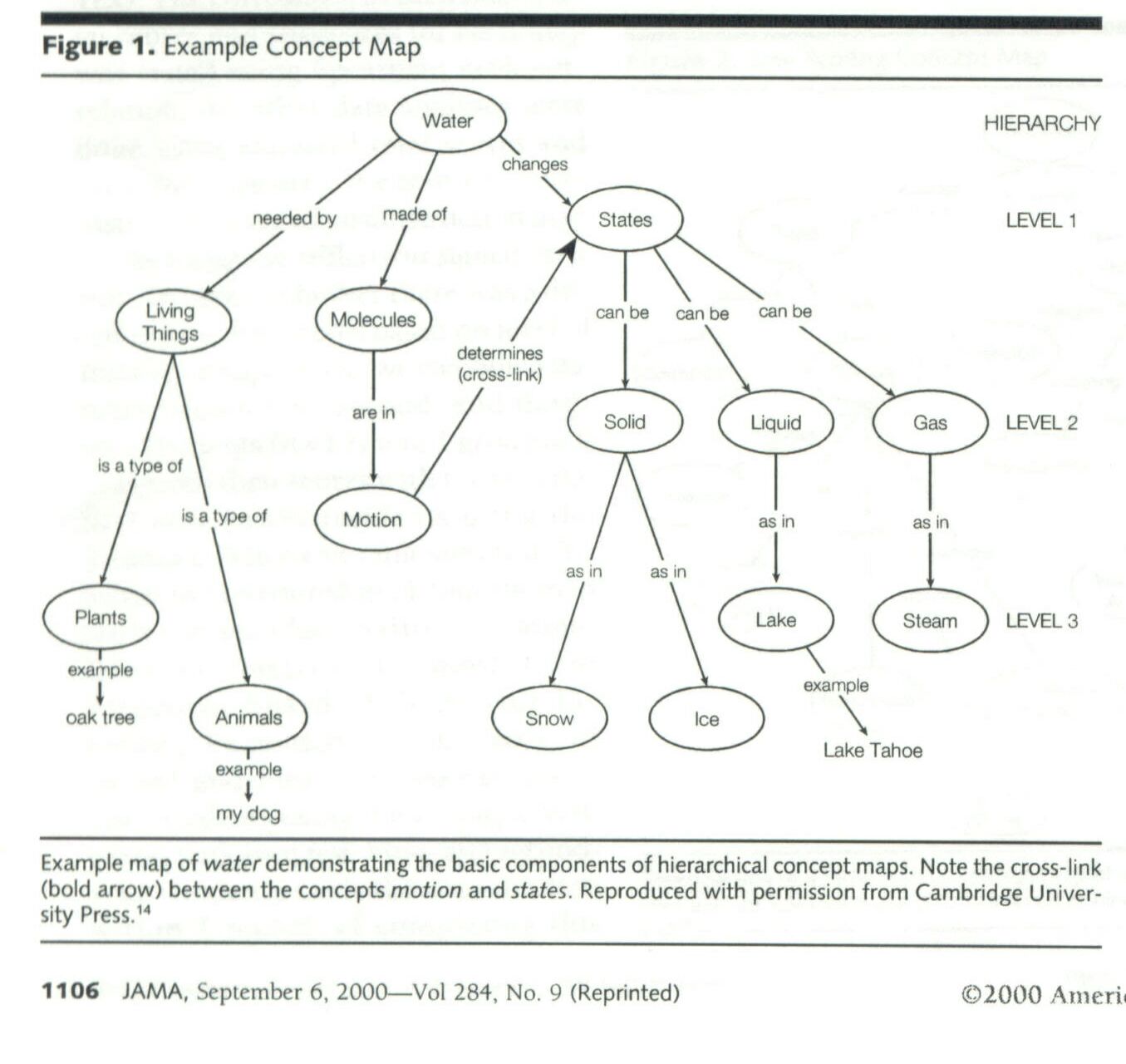 45
[Speaker Notes: Map of water]
Overview of Mapping
List – Group – Compare 
1. List important terms
2. Group by major topic
3. Compare by drawing cross-links

All three steps require use of Deliberate Practice in reading
46
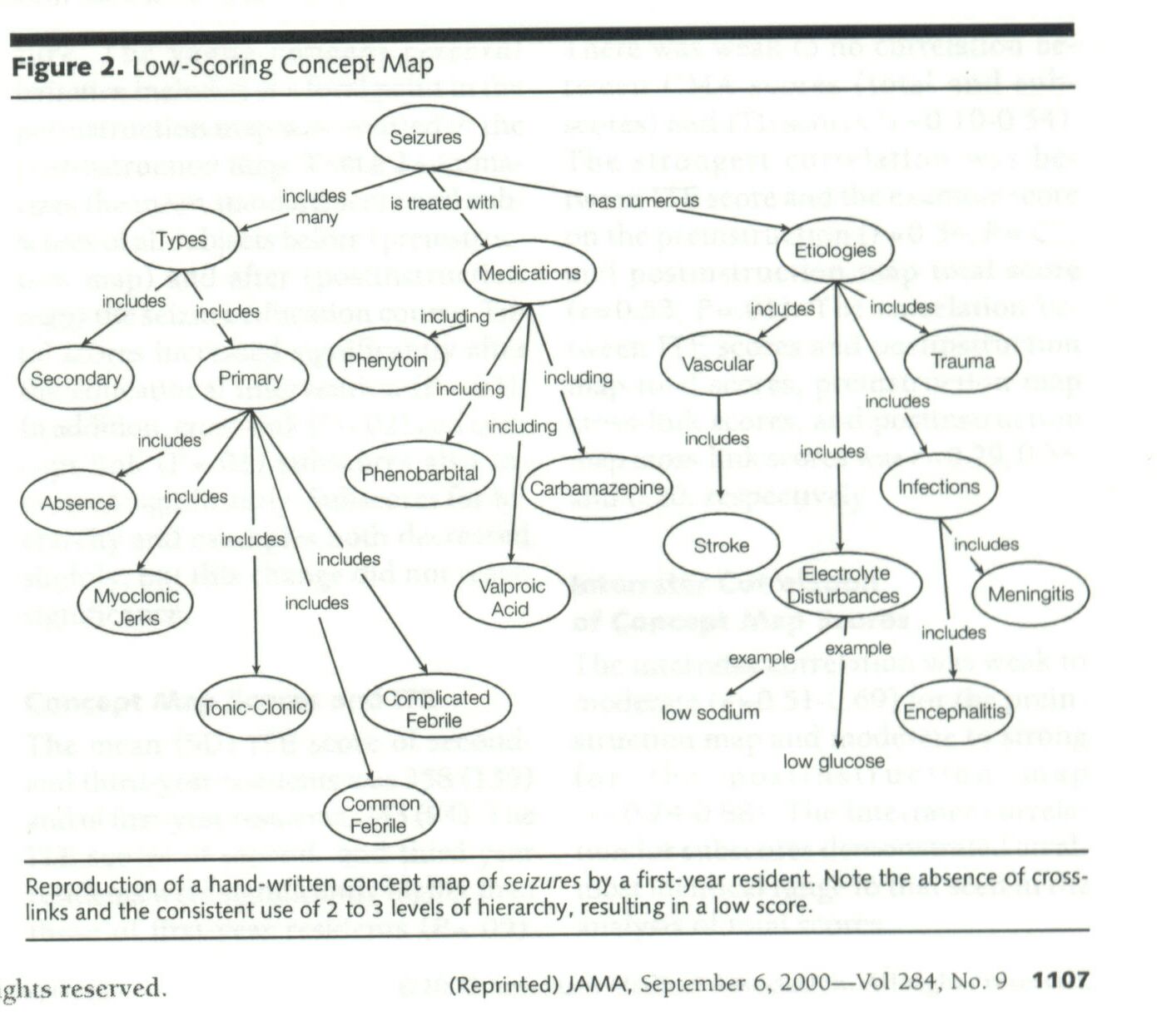 47
Concept Mapping and DP
One of the following will be harder to do than the others
Focus and attention (sensory/temporal/prefrontal)
Identifying the grouping terms (prefrontal/temporal)
Identifying subtopics (prefrontal/temporal)
Organizing relationships at each level of complexity (prefrontal/temporal)
Drawing the map (prefrontal/motor)
48
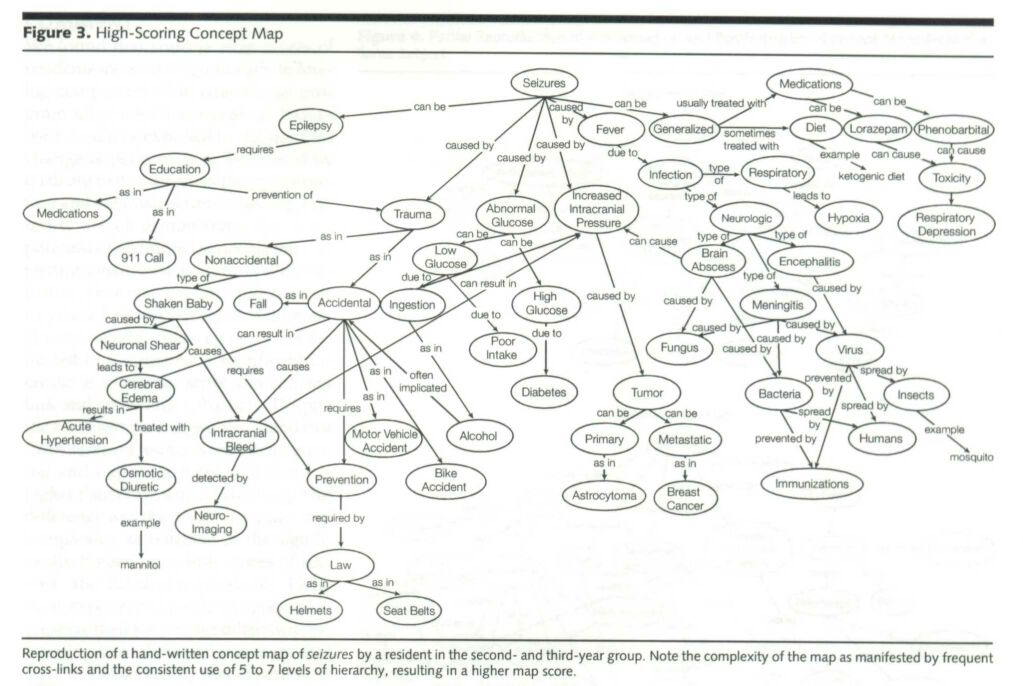 49
DP Outcomes From Concept Mapping
Slow at first as most-limiting brain function undergoes development
Limiting function is identified and practiced
Faster processing during consolidation of skill areas 
Capacity to make decisions faster
Capacity to access long term memory faster
Capacity to retain fact (declarative) memory increased
Transfer of skill to other problem solving venues
50
More About Maps
Remember that maps are living documents; they grow as you learn
Maps don’t have to include everything
Maps are the best study notes
Maps allow you to compare your thinking 
…and improve it!
51
[Speaker Notes: Students who refine their maps on weekends, never look at the book or their notes again – only their maps.]
Question analysis
Each answer choice is studied in depth to establish conditions that rule out or accept
Understanding the correct answer. 
Minimum knowledge to rule-in the correct answer
Understanding the wrong answers. 
Minimum knowledge to rule-out the wrong answers
Rephrasing the question 
Check SuccessTypes book at website
52
[Speaker Notes: Asking for minimum knowledge needed requires the student to make a decision]
Question Analysis: “Ruling-Out” Thinking
Questions – ultimate learning objectives
Shows how are topics tested 
Shows how you have to think
Understanding a question 
Many do not test memorization, but organization and integration. 
Teachers believe that they have addressed each “wrong” answer
Called rational alternatives
Each answer is correct for a different question.
53
Problem Solving Essentials – Summary Thoughts
Team contribution is critical
Learning “types” develop the non-preferred function faster when they hear it (experience!)
Develop “inter”-dependence
Mental functions are skills, not intelligence!
Mental functions are developed through Deliberate Practice.
54
Recap
Experiential learning “flows” through the cortex
Always completed through action
Personality type reflects time allocation.
Experiential learning develops both:
Cognitive memory
Critical thinking skills
Long-term memory is external evidence of dendritic tree growth (temporal cortex).
Critical thinking (analytic) skill is external evidence of dendritic tree growth (prefrontal cortex).
55